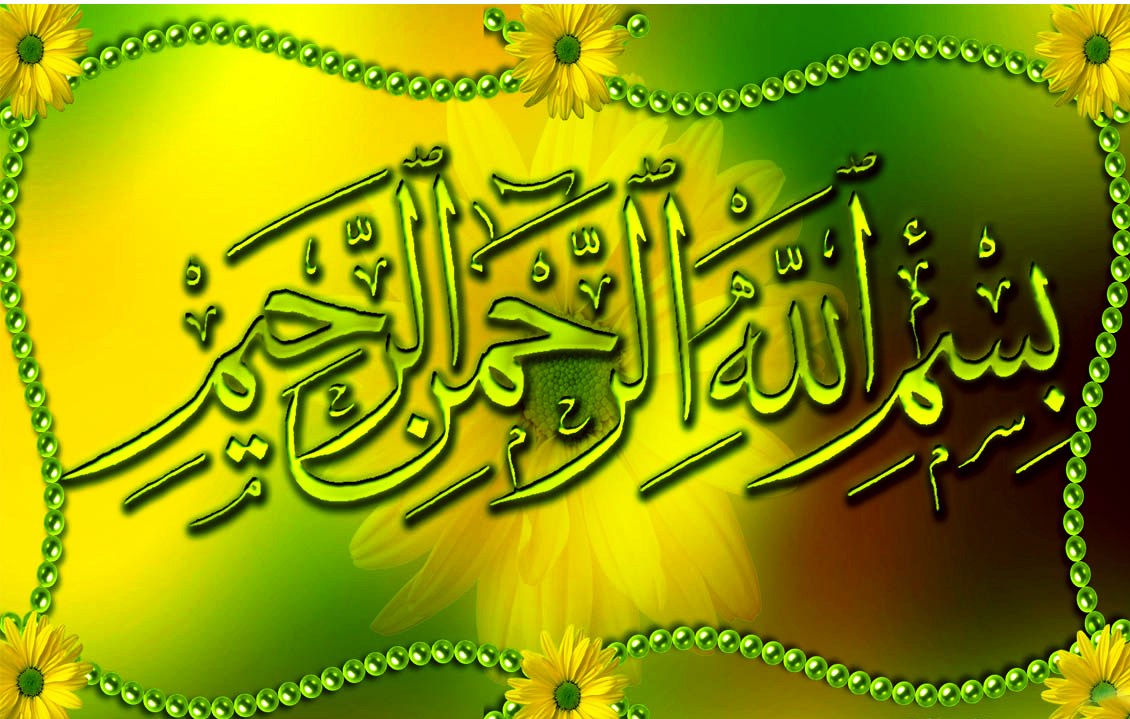 (Jalil Ahmed) www.swedishcr.weebly.com
1
Topics of presentation
SCADA
DCS
(Jalil Ahmed) www.swedishcr.weebly.com
2
Prepared By
Jalil Ahmed
Syed Irfan Haider
Saeed Qadir
Ahsan Ali
Zaigham Abbas
(Jalil Ahmed) www.swedishcr.weebly.com
3
Scada
Supervisory Control and Data Acquisition
(Jalil Ahmed) www.swedishcr.weebly.com
4
Introduction
Acronym stands for Supervisory Control and Data Acquisition
Not a full control system, but rather focuses on the supervisory level
Purely software package that is positioned on top of hardware
Combination of telemetry and data acquisition to which it is interfaced, generally via (PLCs) or (DCS)
Collecting of the information, transferring it back to the central site, carrying out any necessary analysis and control and then displaying that information on a number of operator screens or displays control actions are then conveyed back to the process.
(Jalil Ahmed) www.swedishcr.weebly.com
5
Introduction…….
(Jalil Ahmed) www.swedishcr.weebly.com
6
Introduction…….
(Jalil Ahmed) www.swedishcr.weebly.com
7
Introduction…..
(Jalil Ahmed) www.swedishcr.weebly.com
8
Introduction…….
SCADA systems are designed to collect field information, transfer it to a central computer facility, and display the information to the operator graphically or textually, thereby allowing the operator to monitor or control an entire system a central location in real time.
(Jalil Ahmed) www.swedishcr.weebly.com
9
Intro…..
All together, the term SCADA refers to the entire central system. The central system usually monitors data from various sensors that are either in close proximity or off site.
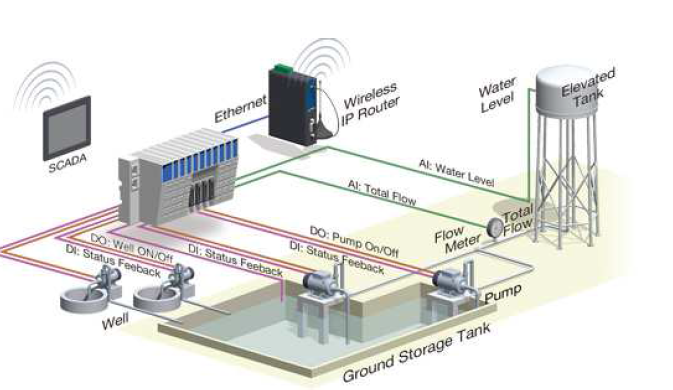 (Jalil Ahmed) www.swedishcr.weebly.com
10
Applications of scada
Electric power generation, transmission and distribution:
Water and sewage:
Buildings, facilities and environments:
Manufacturing:
Mass transit:
Traffic signals:
(Jalil Ahmed) www.swedishcr.weebly.com
11
SCADA architecture
Three generations of SCADA systems:
First Generation 			Monolithic
Second Generation 	 	Distributed
Third Generation 			Networked
(Jalil Ahmed) www.swedishcr.weebly.com
12
Monolithic SCADA Systems:
(Jalil Ahmed) www.swedishcr.weebly.com
13
Distributed SCADA Systems:
(Jalil Ahmed) www.swedishcr.weebly.com
14
Networked SCADA Systems:
(Jalil Ahmed) www.swedishcr.weebly.com
15
Components of SCADA System
Hardware
SCADA system involves essentially five levels or hierarchies(System):
Field level instrumentation and control devices
Marshalling terminals and RTUs
Communications system
The master station(s)
The commercial data processing department computer system
(Jalil Ahmed) www.swedishcr.weebly.com
16
Components of SCADA System
SCADA Software:
SCADA may be classified as:
Propriety:
	Companies develop proprietary software to communicate to their hardware.
Open:
	They have high interoperability to mix different manufacturers’ equipment on 	same system.
(Jalil Ahmed) www.swedishcr.weebly.com
17
Key features of SCADA software
User interface
Graphics displays
Alarms
Trends
RTU (and PLC) interface
Scalability
Access to data
(Jalil Ahmed) www.swedishcr.weebly.com
18
Key features of SCADA software……
Database
Networking
Fault tolerance and
Redundancy
Client/server
Distributed processing
(Jalil Ahmed) www.swedishcr.weebly.com
19
SCADA Works
SCADA system performs four functions:
	1. Data acquisition
	2. Networked data communication
	3. Data presentation
	4. Control
These functions are performed by four kinds of SCADA Components:
	1. Sensors and control relays
	2. Remote telemetry units (RTUs)
	3. SCADA master units
	4. Communications network
(Jalil Ahmed) www.swedishcr.weebly.com
20
Considerations and benefits of SCADA system
• Overall control requirements
• Sequence logic
• Analog loop control
• Ratio and number of analog to digital points
• Speed of control and data acquisition
• Master/operator control stations
• Reliability/availability
• Speed of communications/update time/system scan rates
• System redundancy
• Expansion capability
(Jalil Ahmed) www.swedishcr.weebly.com
21
DCS
Distributed Control System
(Jalil Ahmed) www.swedishcr.weebly.com
22
DCS Introduction
A type of automated control system that is distributed throughout a machine to provide instructions to different parts of the machine. Instead of having a centrally located device controlling all machines, each section of a machine has its own computer that controls the operation. For instance, there may be one machine with a section that controls dry elements of cake frosting and another section controlling the liquid elements, but each section is individually managed by a DCS. A DCS is commonly used in manufacturing equipment and utilizes input and output protocols to control the machine.
(Jalil Ahmed) www.swedishcr.weebly.com
23
Distributed Control System (DCS)
(Jalil Ahmed) www.swedishcr.weebly.com
24
DCS Elements
Local Control Unit
	This unit can handle 8 to 16 individual PID loops. 
Data Acquisition Unit
	 Digital (discrete) and analog I/O can be handle. 
Batch Sequencing Unit 
	This unit controls a timing counters, arbitrary function generators, and  		internal 	logic.
Local Display
	 This device provides analog display stations, and video display for readout.
Bulk Memory Unit
	 This unit is used to store and recall process data.
(Jalil Ahmed) www.swedishcr.weebly.com
25
DCS Elements
General Purpose Computer :
This unit is programmed by a customer or third party to perform optimization, advance control, expert system etc. 
Central Operator Display
 This unit typically  contain several consoles for operator communication with the system, and multiple video color graphics display units
Data Highway 
A serial digital data transmission link connecting all other components in the system. It allow for redundant data highway to reduce the risk of data loss
Local area Network (LAN)
(Jalil Ahmed) www.swedishcr.weebly.com
26
Advantages of DCS
Access a large amount of current information from the data highway.

Monitoring  trends of past process conditions. 

Readily install new on-line measurements together with local computers. 

Alternate quickly among standard control strategies and readjust controller parameters in software.

A sight full engineer can use the flexibility of the framework to implement his latest controller design ideas on the host computer.
Digital DCS systems are more flexible. Control algorithms can be changed and control configuration can be modified without having rewiring the system.
(Jalil Ahmed) www.swedishcr.weebly.com
27
Advanced control topology
(Jalil Ahmed) www.swedishcr.weebly.com
28
Functional levels of a typical Distributed Control System.
(Jalil Ahmed) www.swedishcr.weebly.com
29
(Jalil Ahmed) www.swedishcr.weebly.com
30